结绳记事
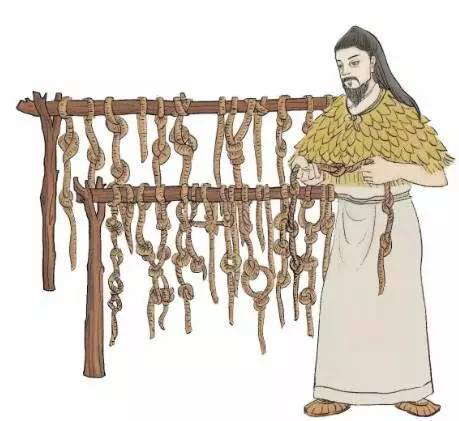 孙思邈又发现有钱人常得  什么病？

他是如何治疗的？
COARSE FOOD GRAIN
粗粮
粗—细
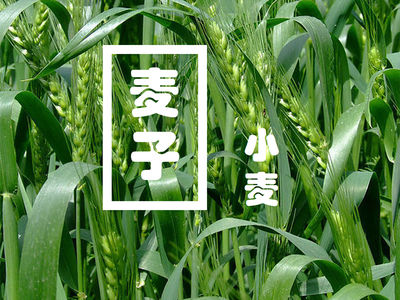 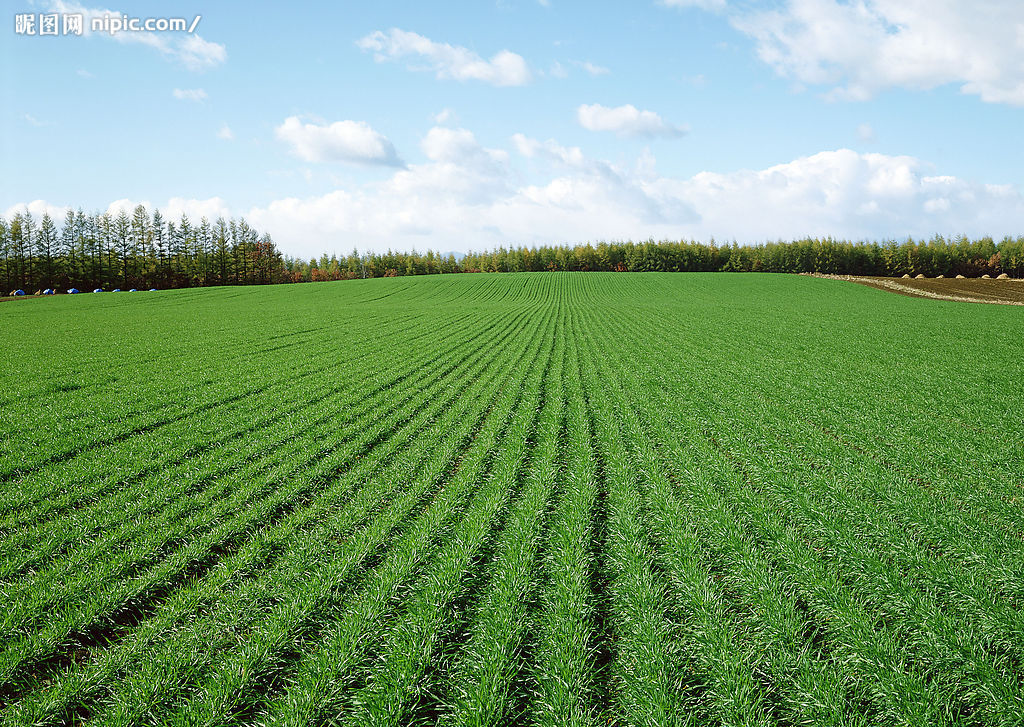 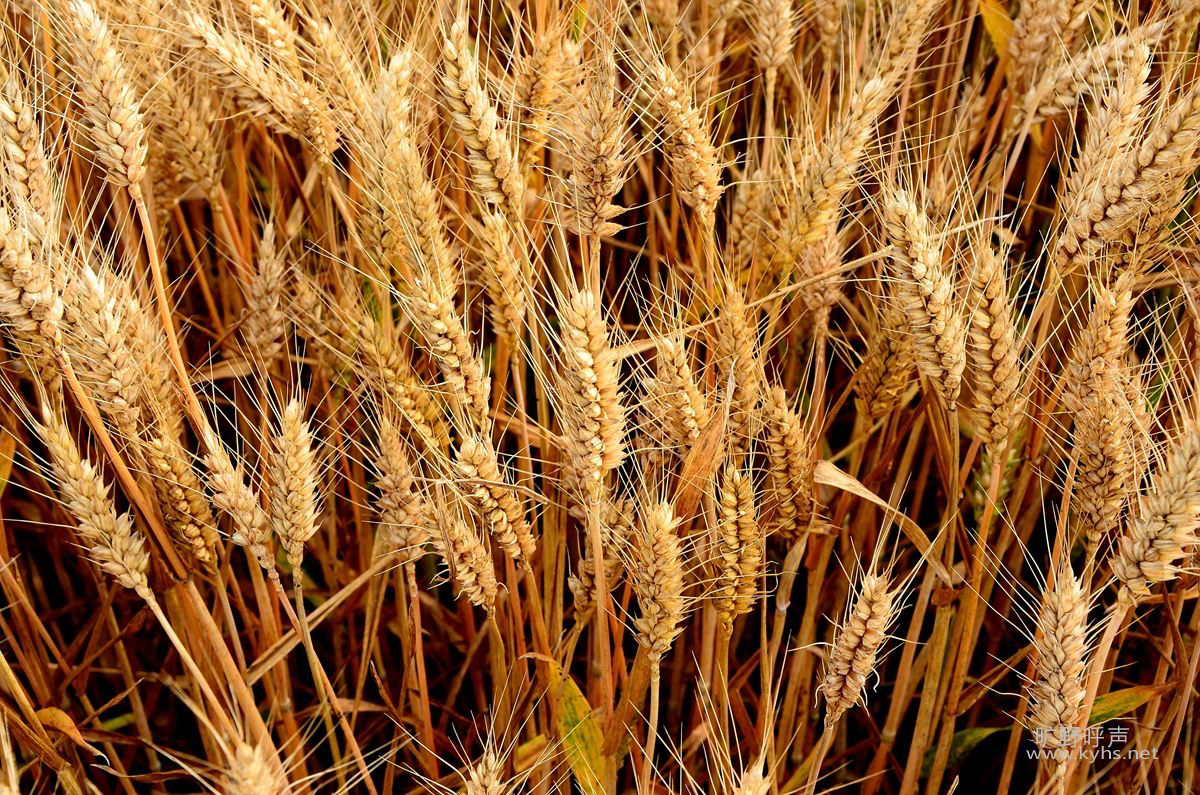 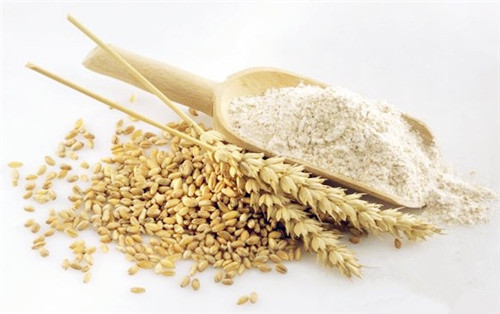 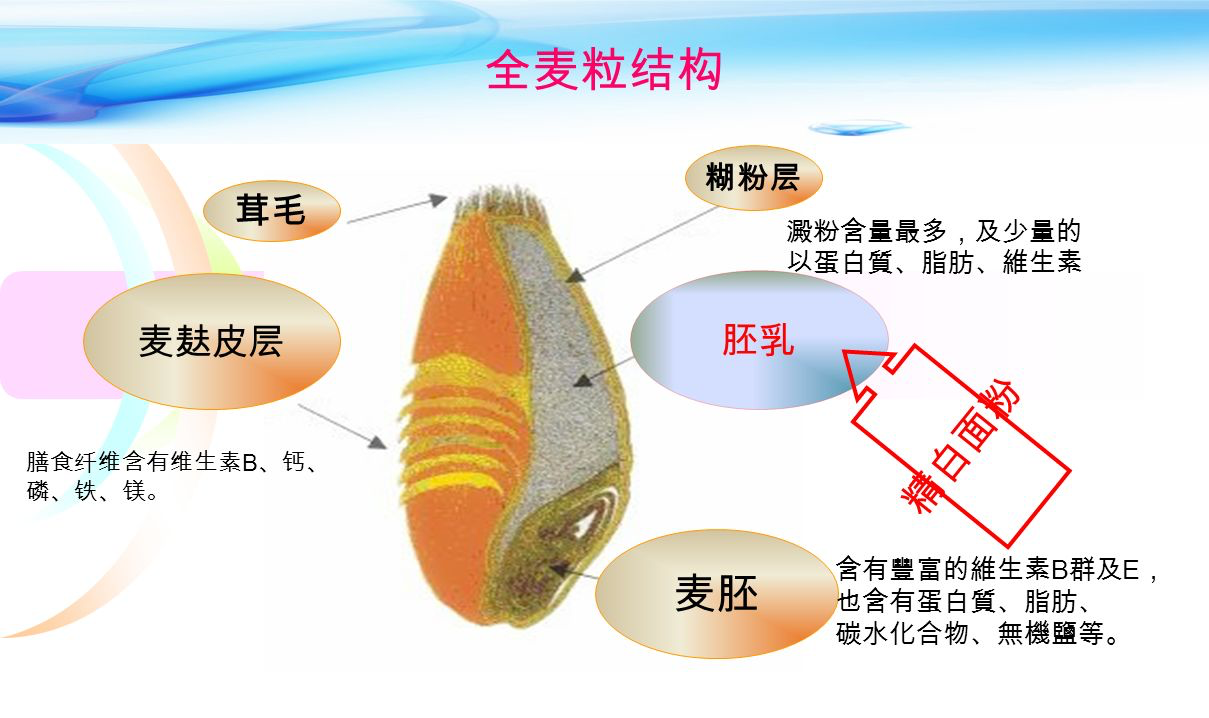 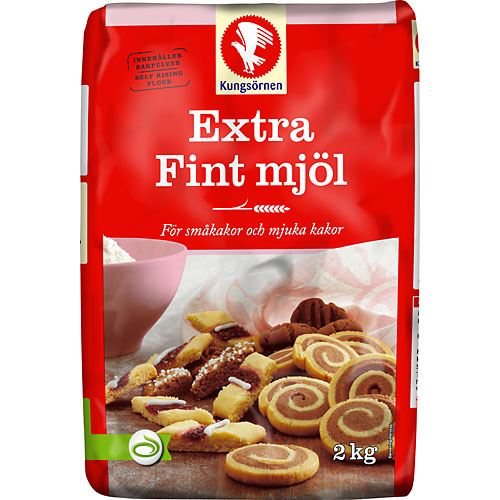 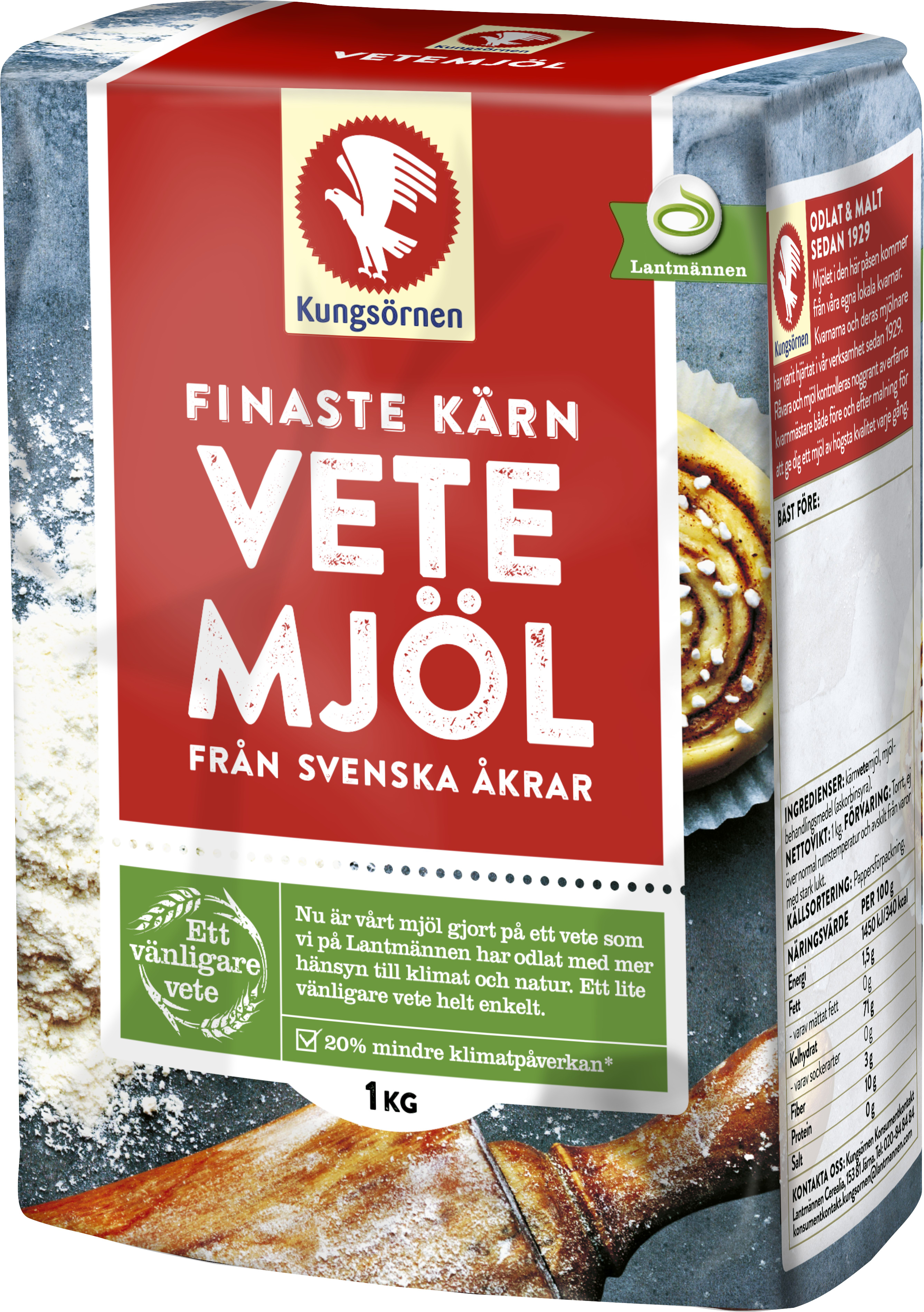 低筋面粉
中筋面粉
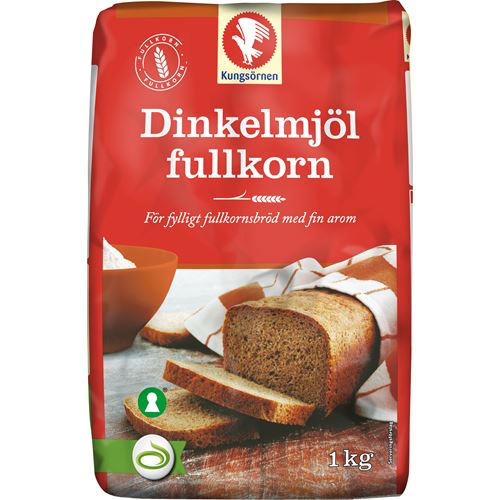 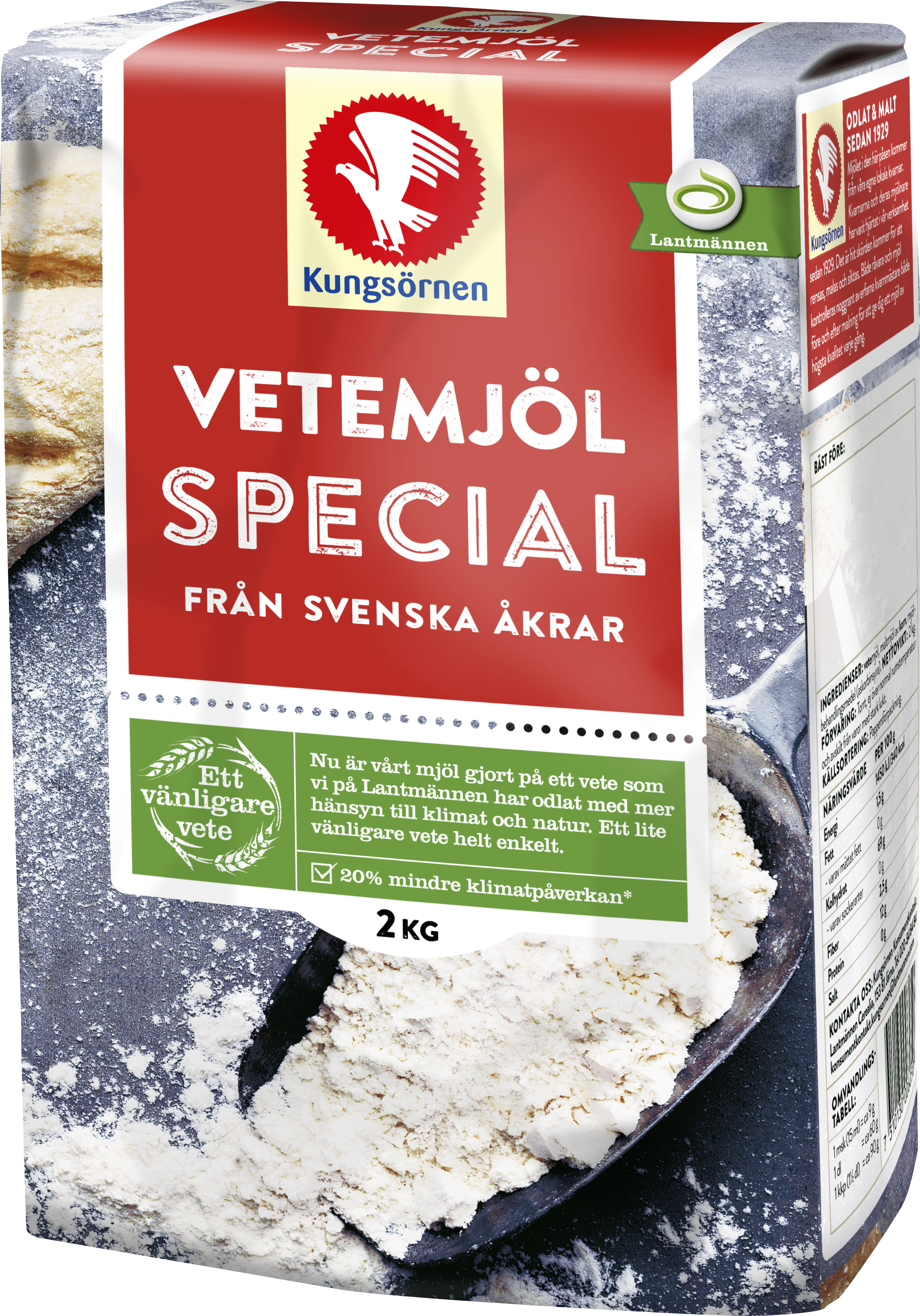 高筋面粉
全面面粉